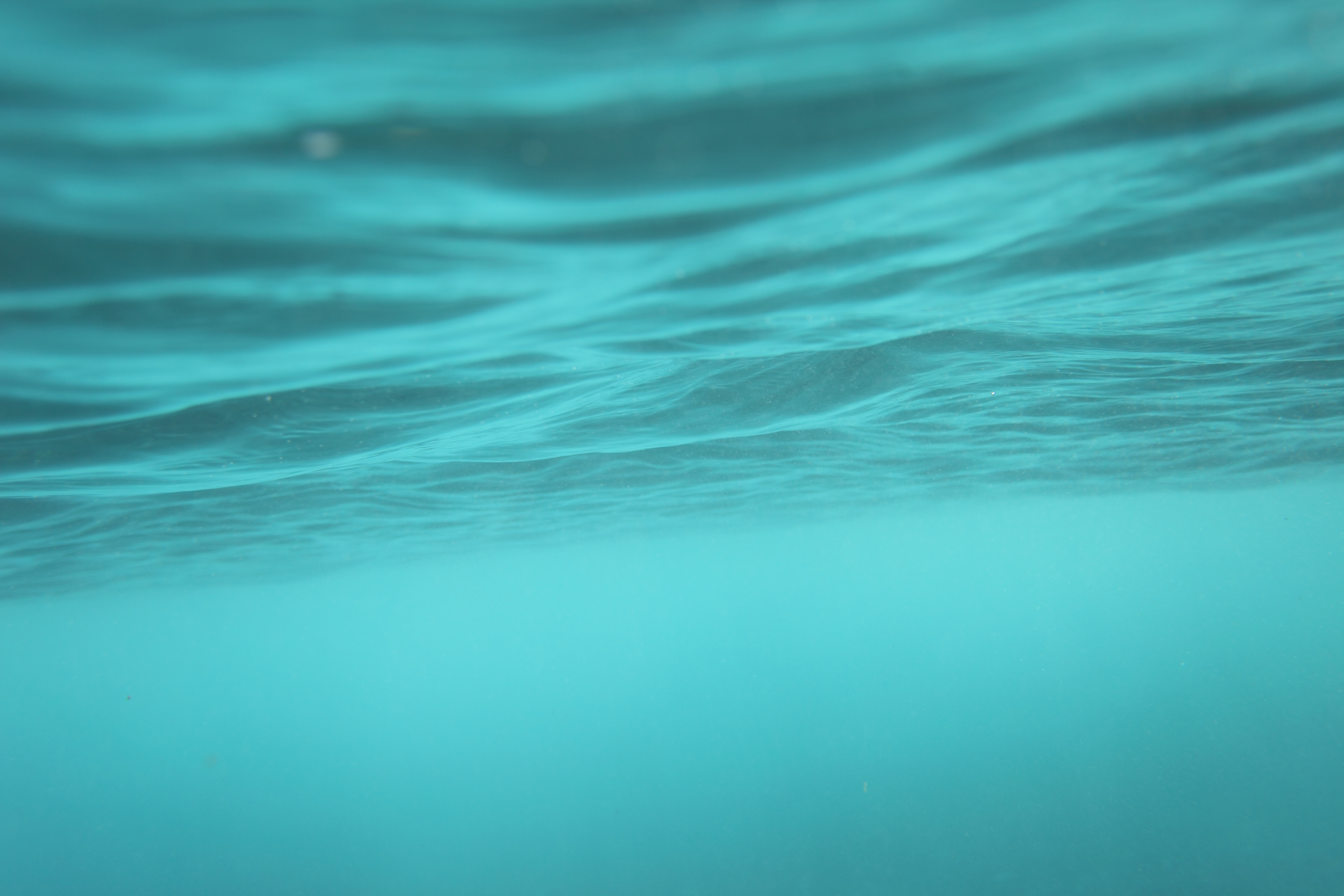 Detection Areas
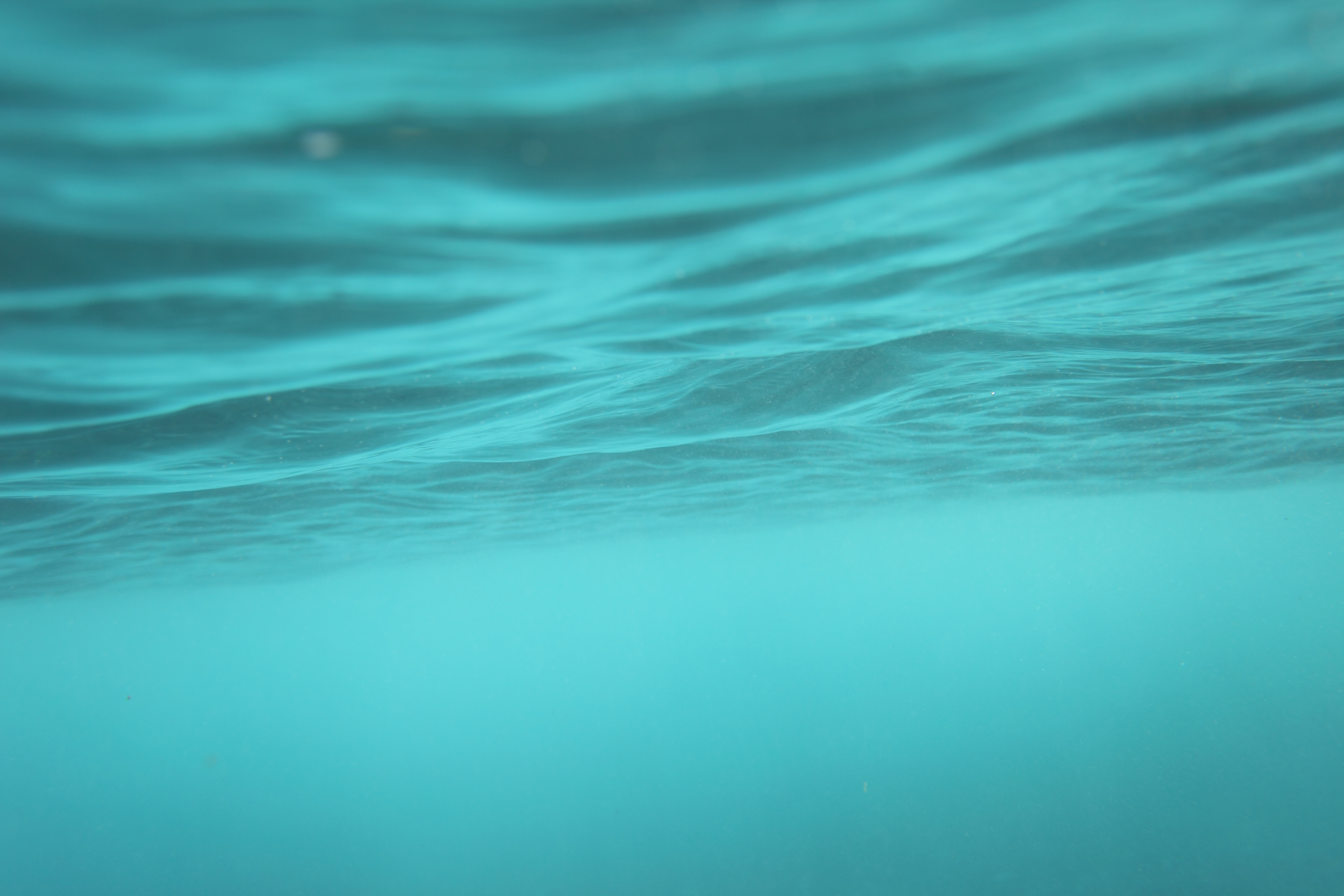 Detection Area
Μια πολύτιμη λειτουργία του ECDIS είναι η συνεχής εμφάνιση της θέσης και, ταυτόχρονα, η παρακολούθηση μιας περιοχής ανίχνευσης, για κινδύνους για τη ναυσιπλοΐα, μπροστά από το πλοίο. Αυτή η περιοχή ανίχνευσης μπορεί να έχει διαφορετικό όνομα ανάλογα με το κατασκευαστή (για παράδειγμα, «safety frame», «guard zone», «safety cone», «lookahead window», «anti-grounding cone» και «danger detection»). 
Εάν εντοπιστεί κίνδυνος, το ECDIS πρέπει να παρέχει προειδοποίηση μέσω ηχητικού συναγερμού και/ή οπτική ένδειξη. Ο χειριστής ECDIS έχει κάποιο έλεγχο σχετικά με τους κινδύνους πλοήγησης που τους προκαλούν ειδοποιήσεις καθώς και για το χρονοδιάγραμμα και την παρουσίασή τους.
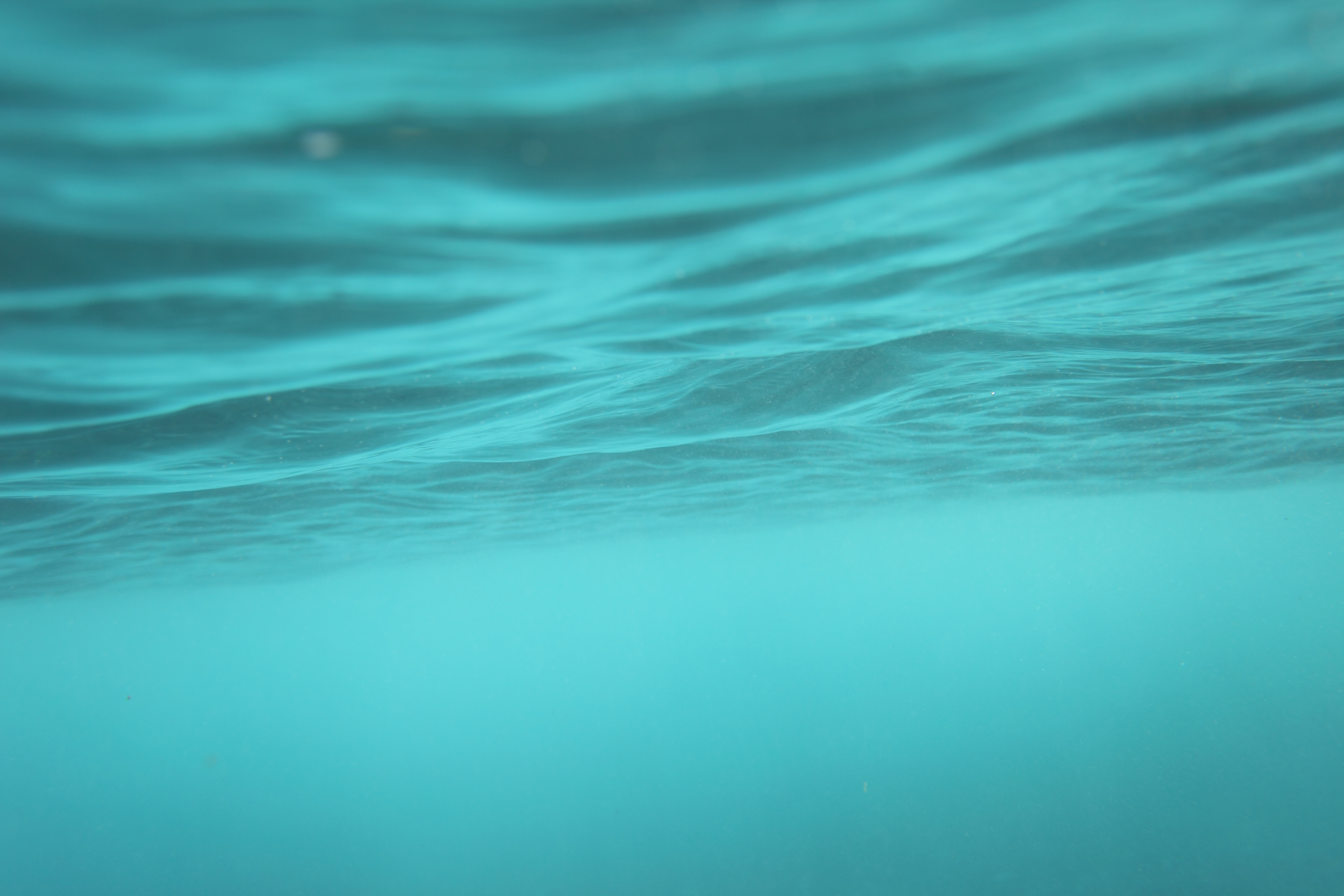 Detection Area
Οι ειδοποιήσεις περιλαμβάνουν:
• Safety Contour
• prohibited area
• μια περιοχή για την οποία υπάρχουν ειδικές συνθήκες (όπως έχει επιλεγεί από τον χειριστή ECDIS)
• κίνδυνοι ρηχότεροι από την τιμή εισόδου Safety Contour
• aids to navigation (AtoNs) (βοηθήματα για την πλοήγηση ).
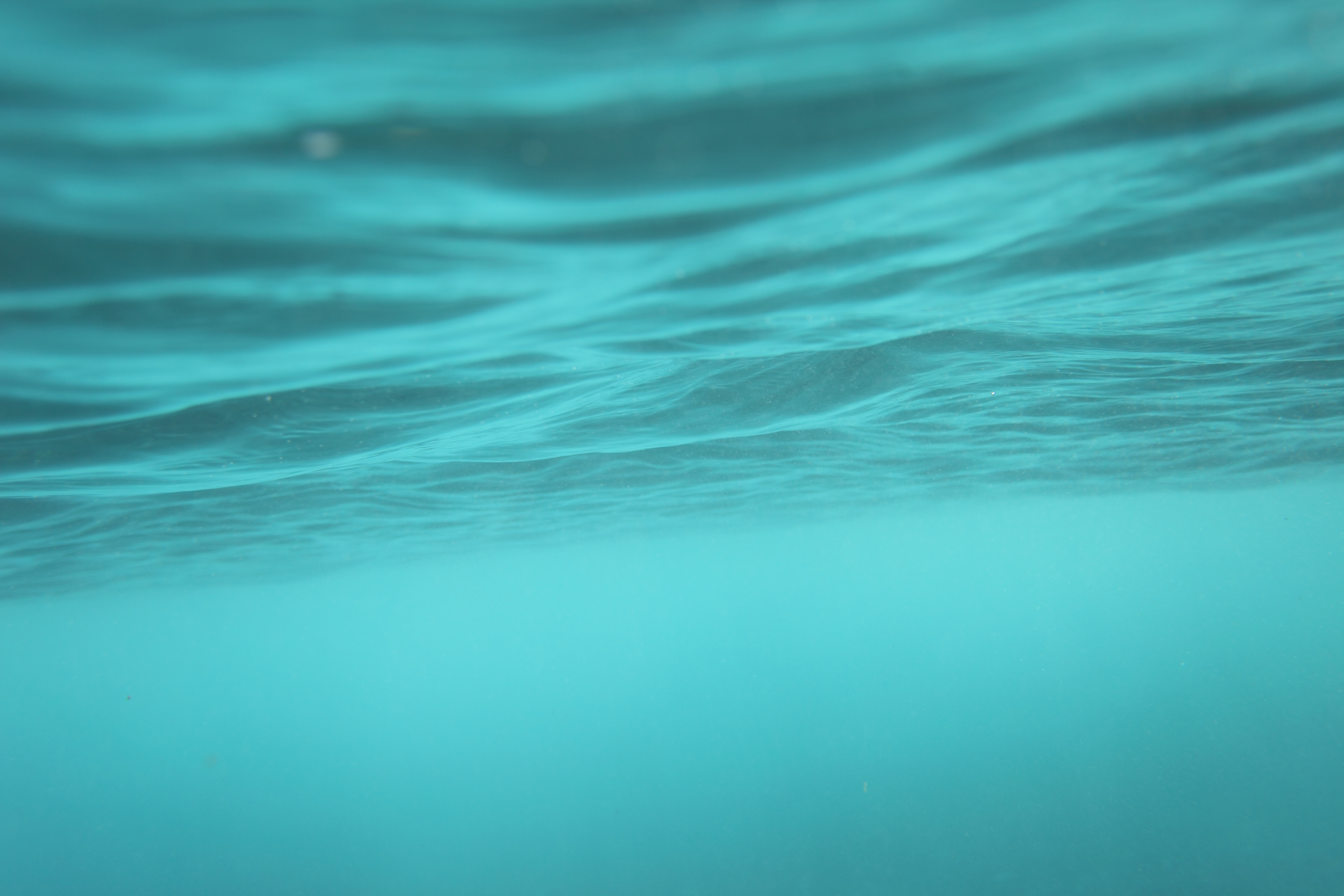 Detection Area
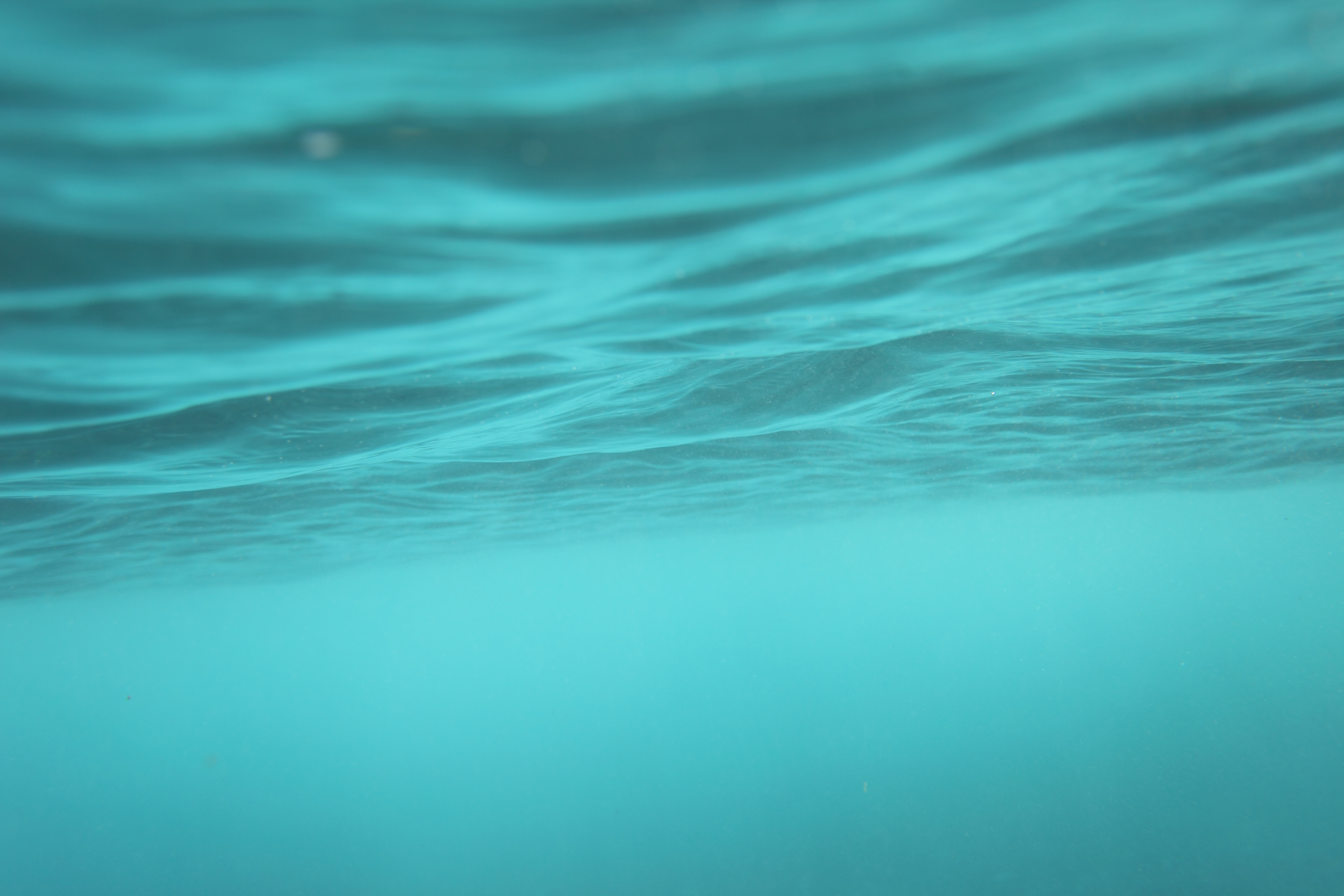 Detection Area
Ο χειριστής ECDIS μπορεί να διαμορφώσει το μέγεθος της περιοχής ανίχνευσης. 
Το μέγεθος της περιοχής ανίχνευσης βασίζεται είτε στην απόσταση είτε στον χρόνο. 
Ακόμα κι αν η περιοχή ανίχνευσης δεν υποδεικνύεται στην οθόνη (καθώς μπορεί να ενεργοποιηθεί ή να απενεργοποιηθεί), η λειτουργία θα εξακολουθεί να είναι ενεργή. 
Επιπλέον, αντικείμενα που προκαλούν συναγερμούς ή ενδείξεις εντός της περιοχής ανίχνευσης μπορεί να είναι επισημαίνονται οπτικά (τα αντικείμενα που δίνουν alarm επισημαίνονται με κόκκινο χρώμα και τα αντικείμενα που δίνουν indication επισημαίνονται με κίτρινο χρώμα). Αυτή η λειτουργία επισήμανσης μπορεί να απενεργοποιηθεί χωρίς να επηρεαστεί η λειτουργία ειδοποίησης.
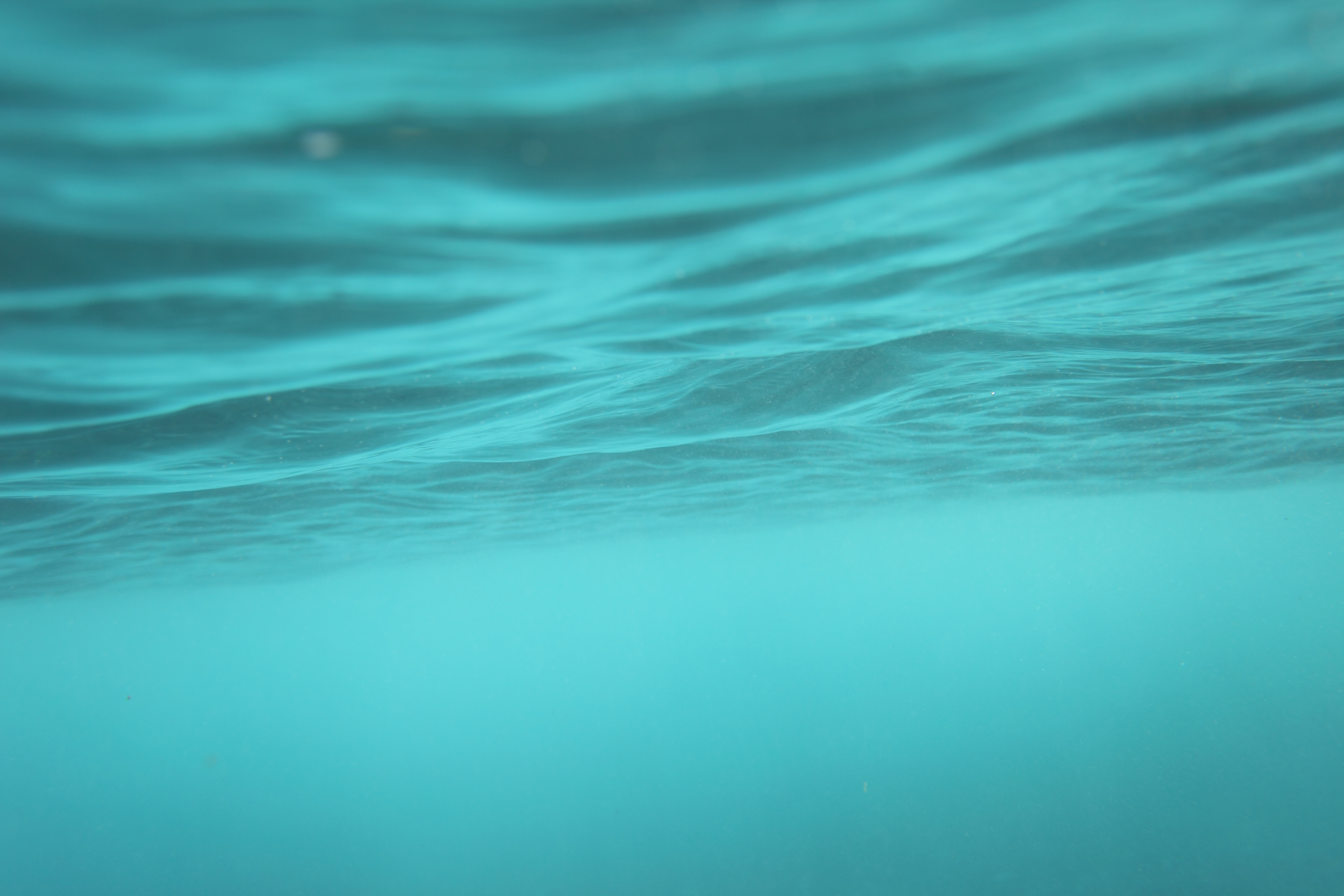 Detection Area
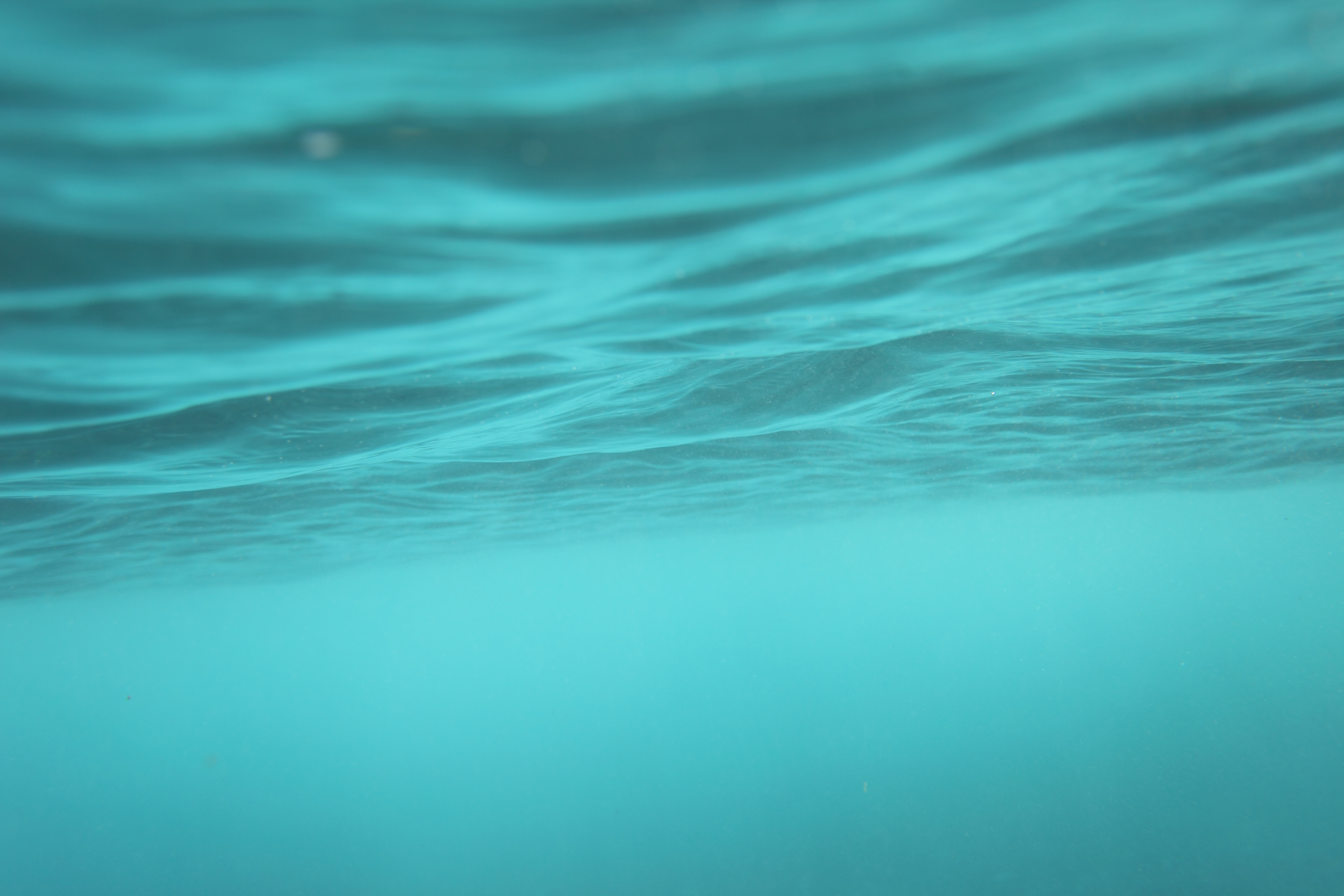 Detection Area
Οι παράμετροι της περιοχής ανίχνευσης πρέπει να σχεδιάζονται και να επανεξετάζονται συνεχώς για να διασφαλίζεται ότι είναι κατάλληλες για κάθε σκέλος του ταξιδιού, όπως η αλλαγή των παραμέτρων κατά τη μετάβαση από ωκεανοπλοΐα σε ακτοπλοΐα.
Για την διαμόρφωση της περιοχής ανίχνευσης πρέπει να πάρουμε υπ’ όψιν:
• Εάν η περιοχή είναι πολύ μικρή, οι κίνδυνοι μπορεί να εντοπιστούν πολύ αργά 
• Εάν η περιοχή είναι πολύ μεγάλη, μπορεί να ενεργοποιηθεί ένας υπερβολικός αριθμός ειδοποιήσεων 
• την εγγύτητα των κινδύνων για την ναυσιπλοΐα 
• την κατάσταση φυλακής γέφυρας 
• το μέγεθος της περιοχής ανίχνευσης πρέπει να είναι κατάλληλο για την ταχύτητα και τα ελικτικά χαρακτηριστικά του πλοίου 
• καθώς η ποιότητα του CATZOC μειώνεται, η περιοχή ανίχνευσης μπορεί να χρειαστεί να αυξηθεί.